ДАВАЙТЕ ПОБЕСЕДУЕМ!Презентацию выполнила учитель начальных классов  МБОУ Барвихинской СОШ Ахмедова Марина  Алексеевна
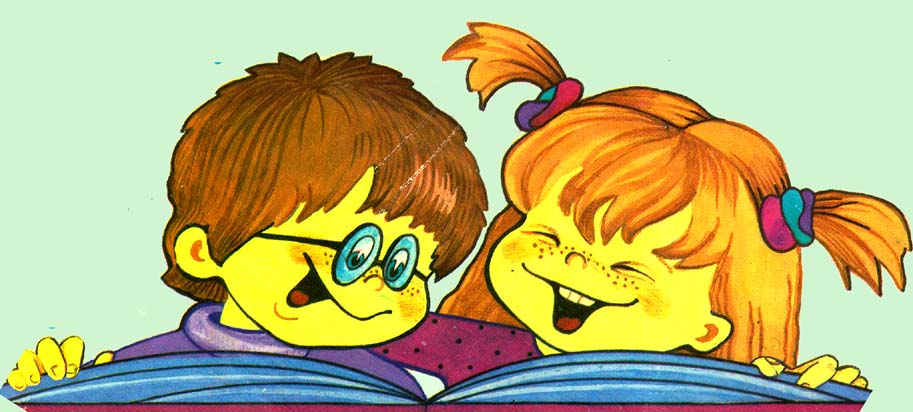 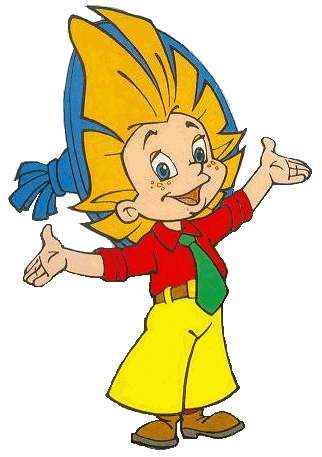 Я –небесный верхолаз, я по небу лазаю
А потом оттуда – раз, опускаюсь на землю.
Ты не веришь? Ну и что ж…
Все равно это не ложь, а моя фантазия.


-Вы догадались, о чем мы будем говорить на уроке?
о фантазии, выдумке, воображении
Русский писатель, режиссер
Николай Николаевич Носов
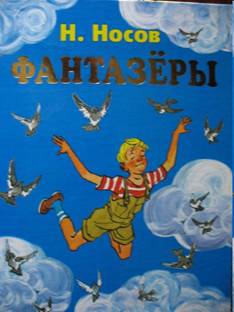 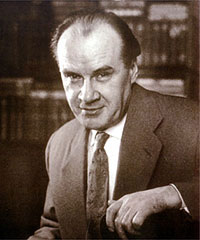 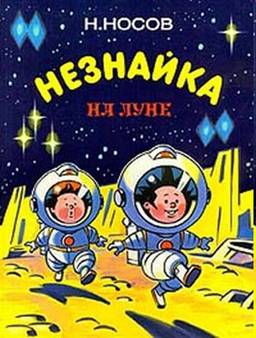 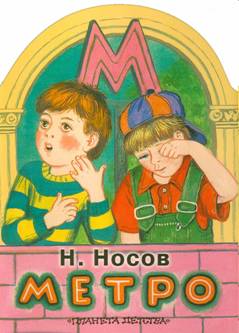 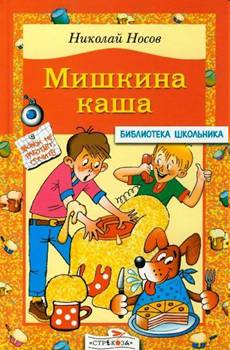 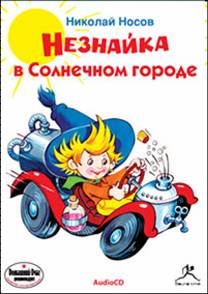 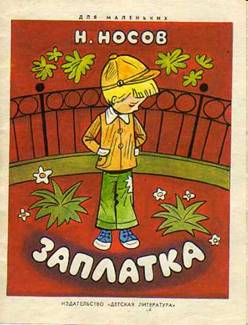 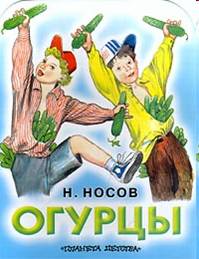 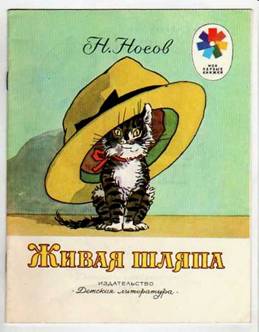 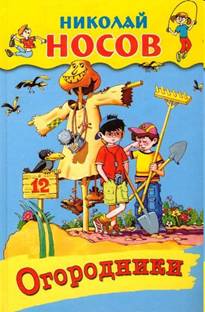 Николай Николаевич Носов(1908 – 1976)
Актер
Режиссер
Писатель
Фантазер
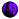 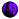 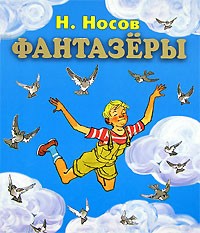 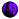 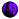 ЧТО ЭТО?
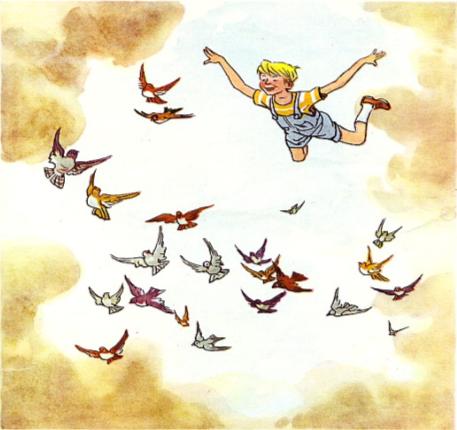 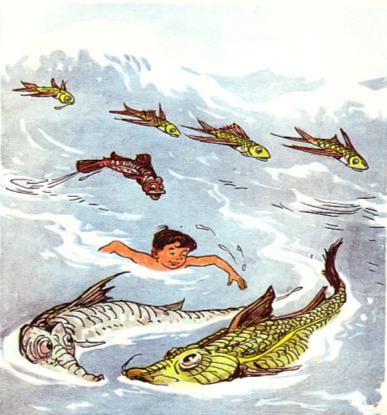 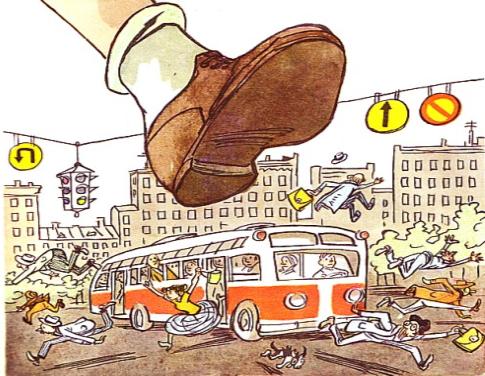 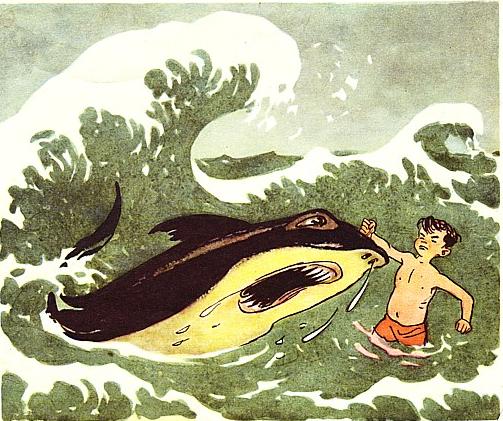 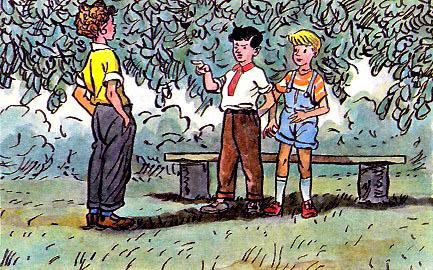 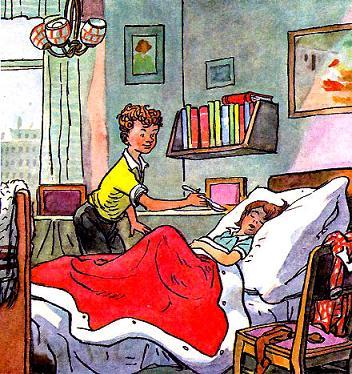 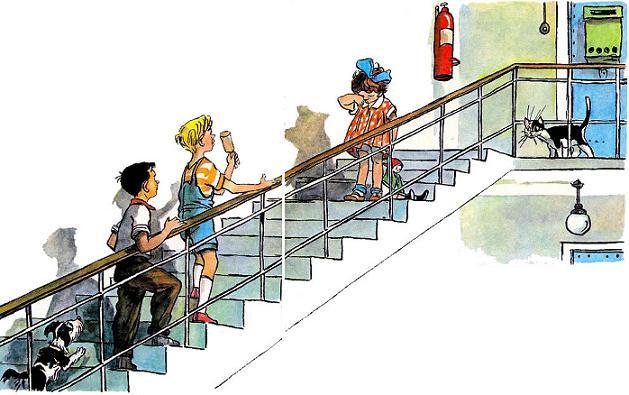 ФАНТАЗЕРЫ ВРУНЫ
Придумывать ради собственного удовольствия;

Хочет обмануть кого-то с выгодой для себя;                                                
 
Хочет сочинить интересную историю;     
                                                                                                                             
Сочиняет истории для того, чтобы их читали другие;
 
Обманывает, чтобы получить какую-то пользу;
 
Придумывает для того, чтобы другие получали удовольствие.
Фантазировать, обманывать, выдумывать, сочинять, изобретать, лгать, врать
обманывать лгать
   врать
Фантазировать выдумывать сочинять изобретать
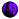 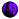 ДОМАШНЕЕ ЗАДАНИЕ
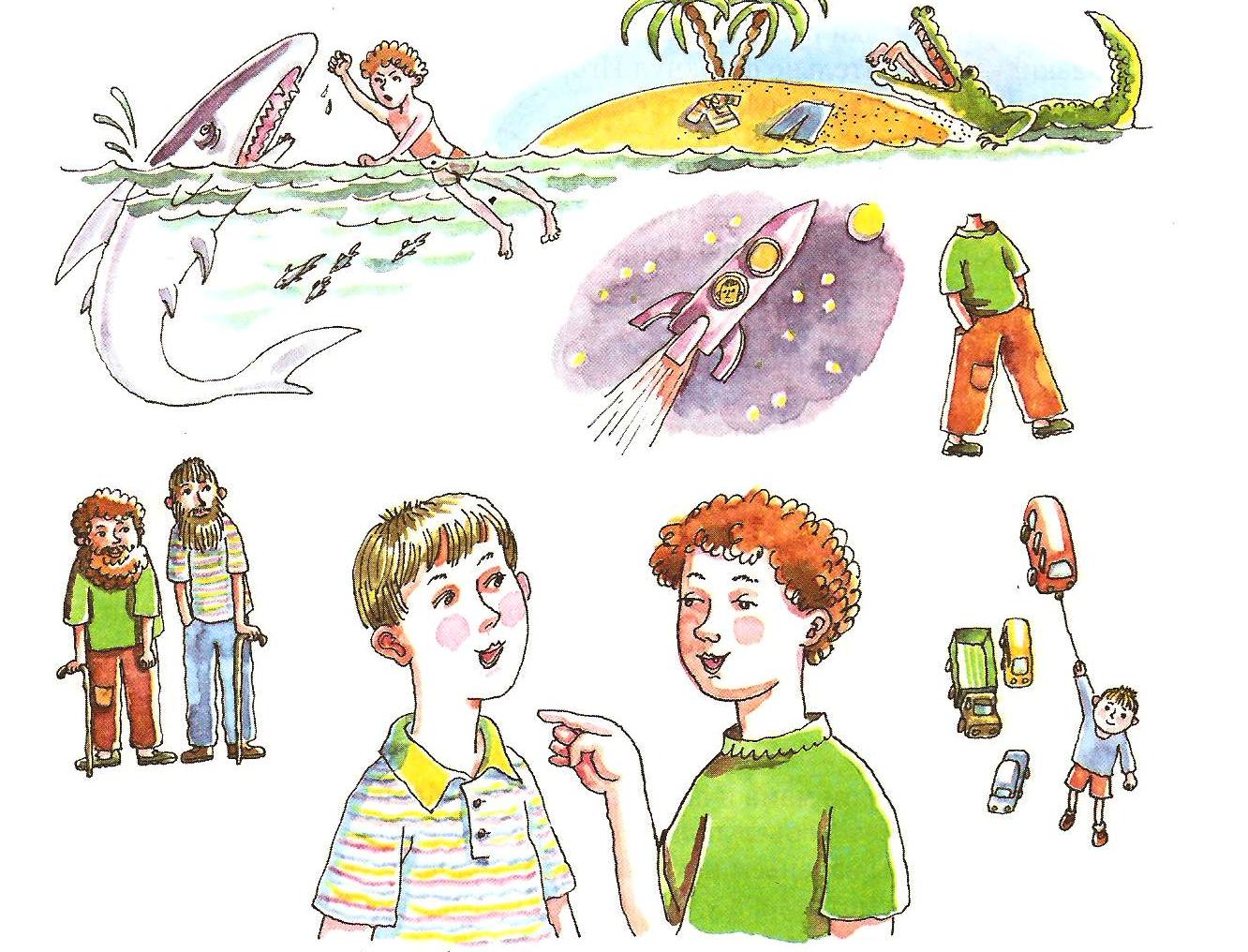 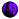 Использованные Ресурсы Интернет:

Портрет Н.Носова http://www.stoknig.ru/_ld/269/78047095.jpg
Фантазеры http://forum.saechka.ru/uploads/monthly_07_
2007/post-447-1185103583.jpg
Мишкина каша http://www.booqs.ru/products
_pictures/77461_big.jpg
Незнайка в солнечном городе http://www.bgshop.ru/image.
axd?id=9353311&type=big&goods=Audiobook&theme=standart
Незнайка http://vavrynyuk.com.ua/images/ilyustrat/0002.jpg
://index.dp.ua/content/images/tovari/krupa2.png